সকলকে স্বাগতম
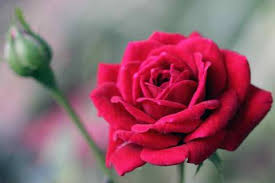 শিক্ষক পরিচিতি
বিনয় কুমার বিশ্বাস 
সহকারী শিক্ষক 
কোলা সদর উদ্দিন উচ্চ বিদ্যালয় 
রাজবাড়ী সদর , রাজবাড়ী ।
মোবাঃ ০১৭১৭৭৫৪৮০৭
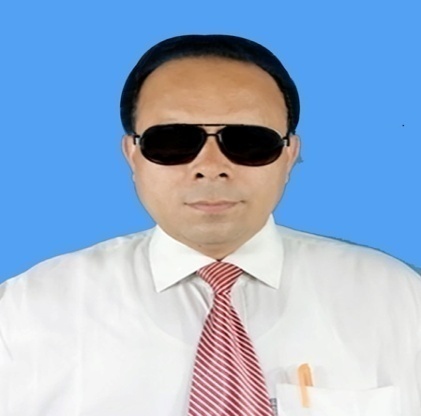 পাঠ পরিচিতি
শ্রেণীঃ    ৮ম  
বিষয়ঃ বাংলা ১ম পত্র 
(গদ্যাংশ)
অধ্যায়ঃ একাদশ 
সময়ঃ ৫০ মিনিট 
তারিখঃ ১৬/০১/২০২১ইং
এসো আমরা কিছু ছবি দেখি
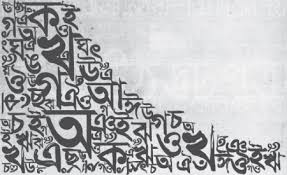 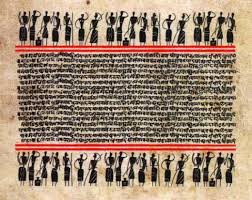 এসো আমরা আরও কিছু ছবি দেখি
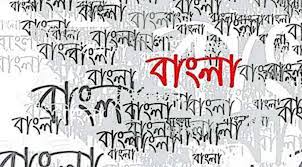 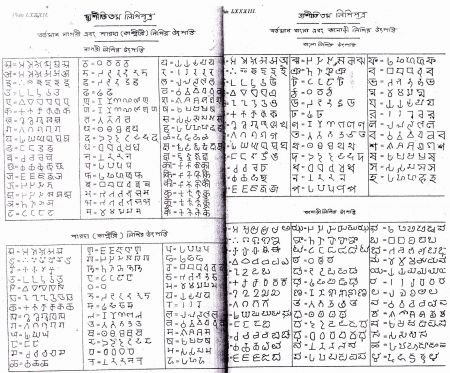 আজকের পাঠ
“বাংলা ভাষার জন্ম কথা”
-হুমায়ুন আজাদ
শিখনফল
১. লেখক পরিচিতি বলতে পারবে । 
নুতন ও কঠিন শব্দ অর্থসহ বাক্য তৈরী করতে পারবে । 
৩ প্রবন্ধের নির্ধারিত অংশ প্রমিথ উচ্চারণে পাঠ করতে পারবে। 
4.বাংলা ভাষার ইতিহাস  সম্বন্ধে জানতে পারবে।
আদর্শ পাঠ
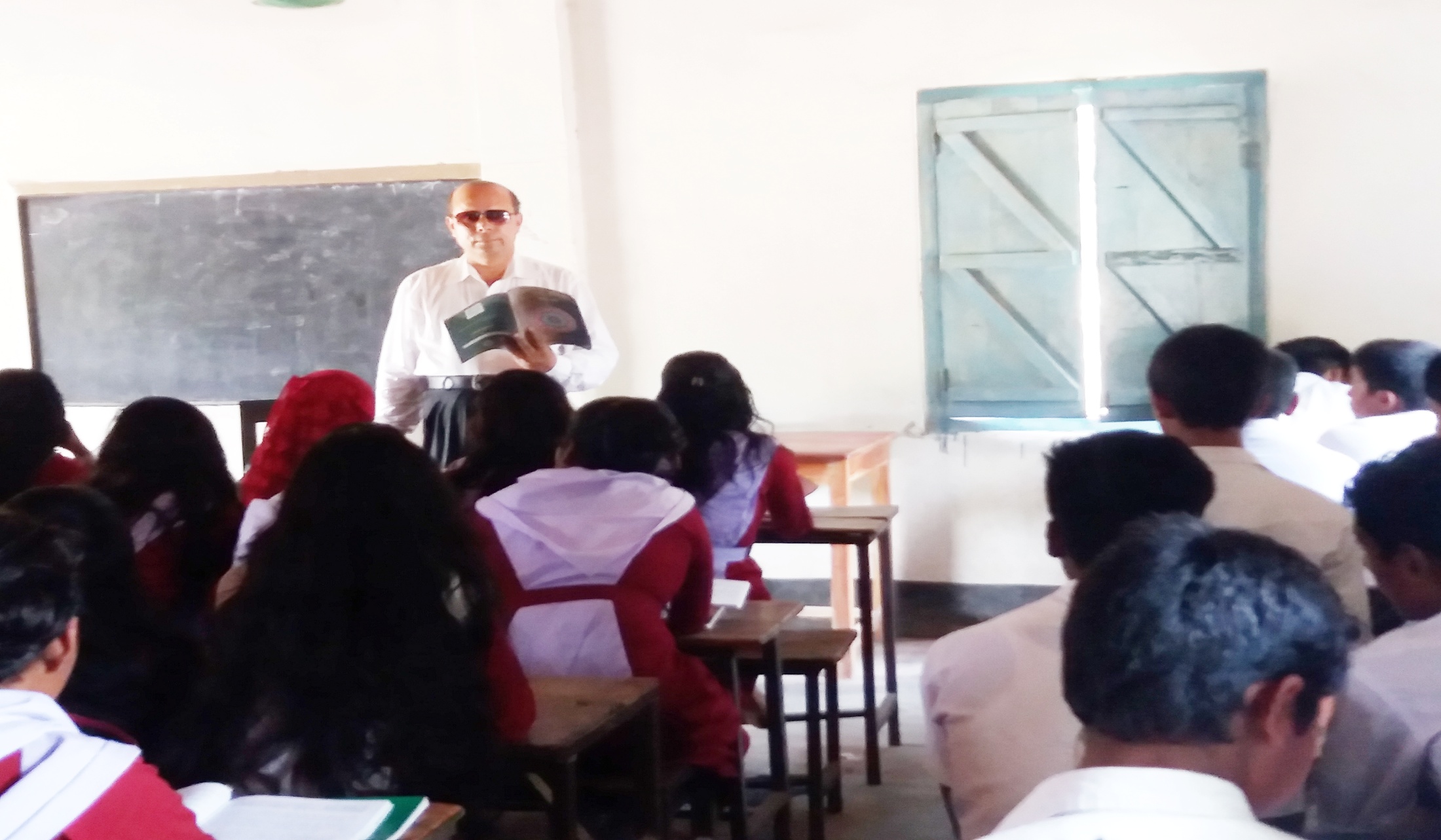 লেখক পরিচিতি-হুমায়ুন আজাদ
জন্মঃ ১৯৪৭ সালে মুন্সীগঞ্জ জেলার শ্রীনগর থানার রাড়িখাল গ্রামে
তিনি ২০০৪ সালে জার্মানীর মিউনিখ শহরে মৃত্যুবরণ করেন ।
শিক্ষাঃ স্নাতকএবং স্নাতকোত্তর(বাংলা, ঢাকা বিশ্ববিদ্যালয়)পিএইডি ( ভাষা বিজ্ঞান, এডিনবরা বিশ্ববিদ্যালয়)
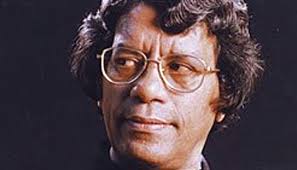 তিনি ‘বাংলা একাডেমি পুরস্কার’ ও ‘একুশে পদক’(মরণোত্তর) পান
পেশাঃ তিনি কবি , ঔপন্যাসিক, গল্পকার সমালোচক ,ভাষাবিজ্ঞানী, অধ্যাপক ও গবেষক ।
তাঁর উল্লেখযোগ্য রচনাঃ ‘অলৌকিক ইস্টিমার’, ‘জ্বলো চিতাবাঘ’, ‘লালনীল দীপাব্লি’, ‘কতো নদী স্রোবর’ও ‘একটি খুনের স্বপ্ন’
এসো আমরা নুতন ও কঠিন শব্দের অর্থ জেনে নিই
বৃক্ষ , গাছ
তরু
ভাষার উৎপত্তি ও ক্রমবিকাশ সম্পর্কে যাঁরা গবেষনা করেন ।
ভাষাতাত্ত্বিক
শতাব্দী
একশত বছর
সূচনা ,জন্ম ,অভ্যুদয় , উৎপত্তি
উদ্ভব
একক কাজ
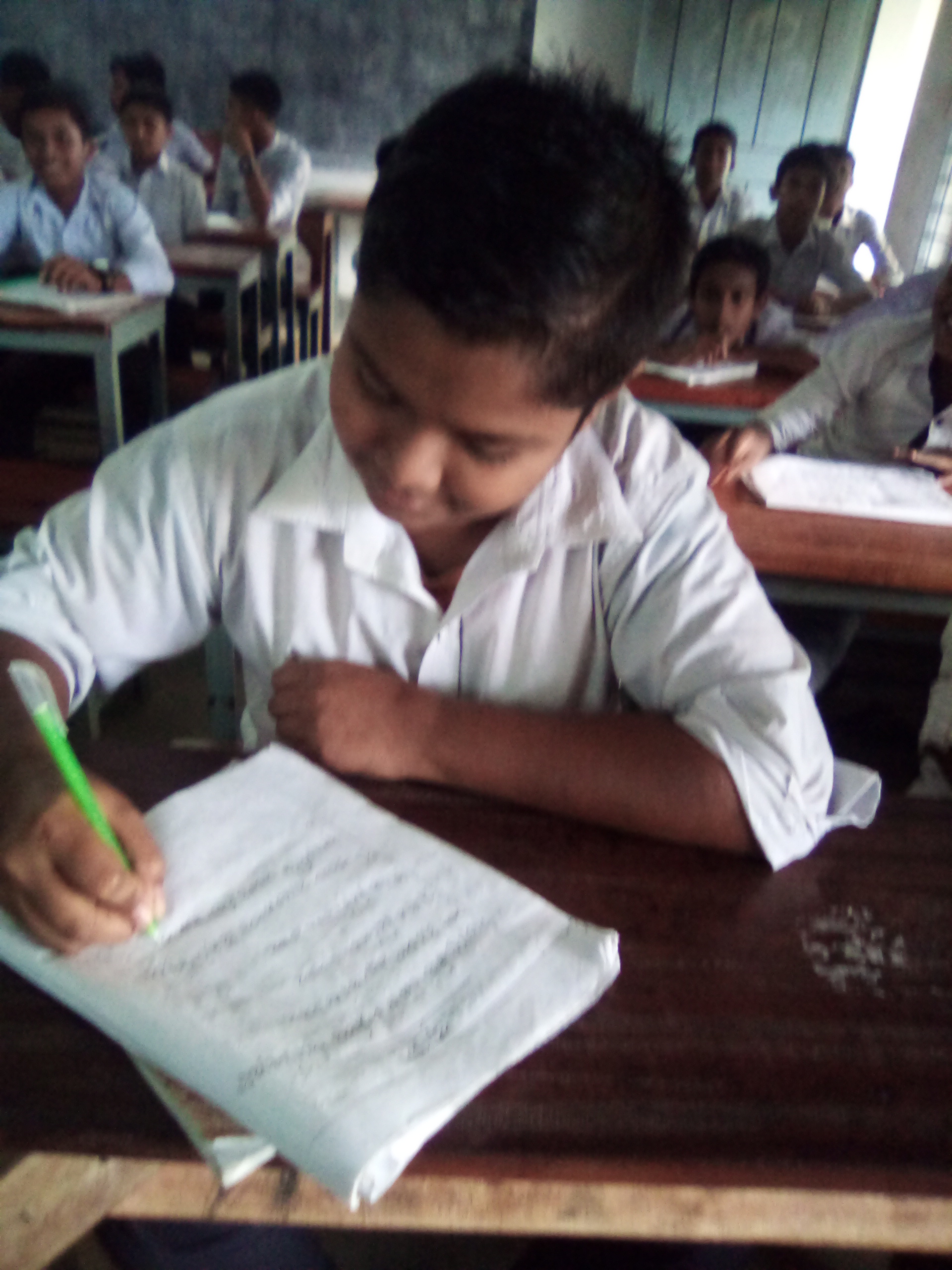 প্রশ্নঃ লেখক হুমায়ুন আজাদের ‘শিক্ষা ও পেশা’ সম্পর্কে যা জানো লিখ ?
সরব পাঠ
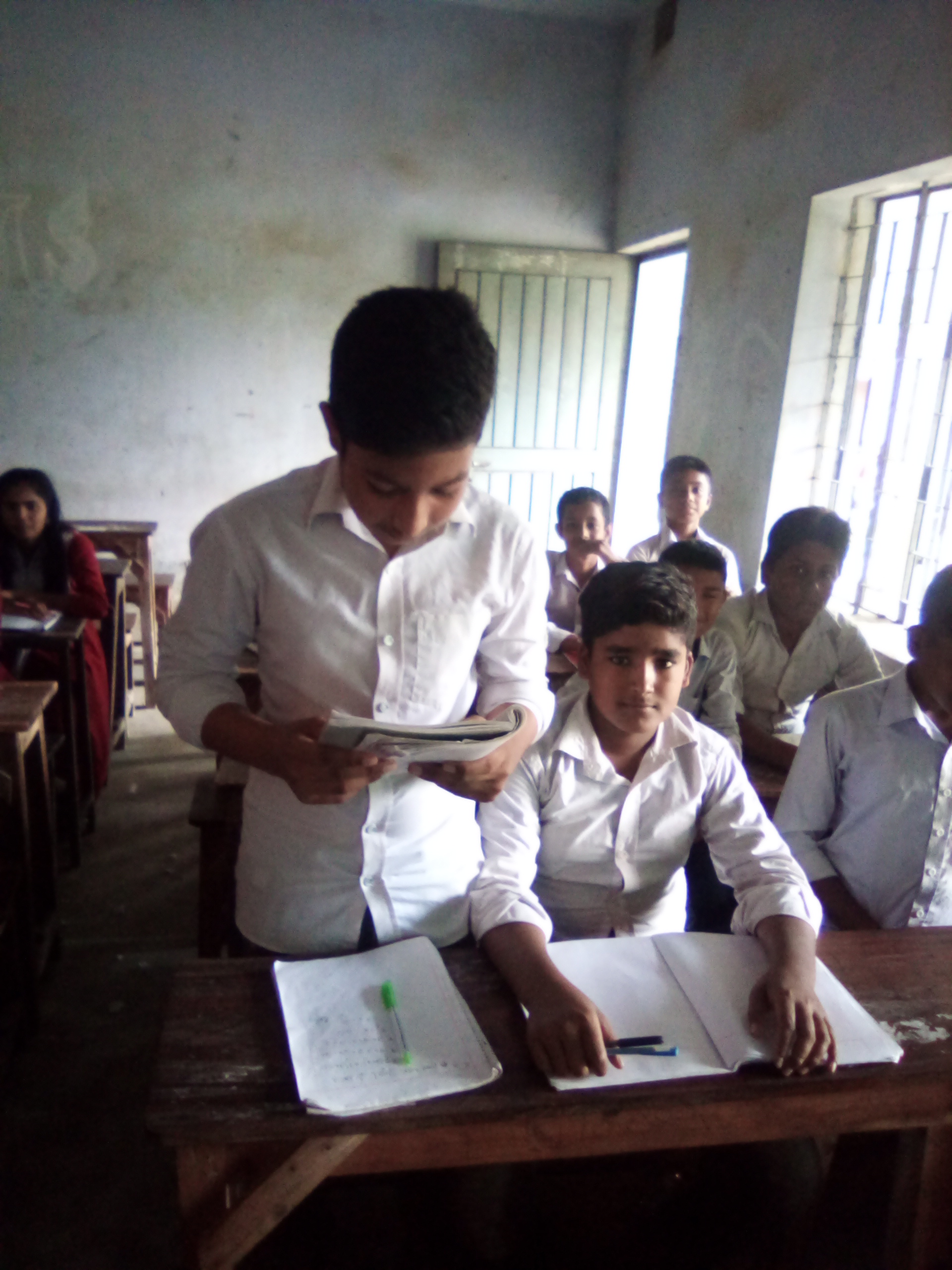 এসো আমরা প্রবন্ধের কিছু অংশ জেনে নিই
কোথা থেকে এসেছে আমাদের বাংলা ভাষা ? ভাষা কি জন্ম নেয় মানুষের মতো ? বা যেমন বীজ থেকে গাছ জন্মে তেমনভাবে জন্ম নেয় ভাষা ? না, ভাষা মানুষ বা তরুর মতো জন্ম নেয় না । বাংলা ভাষাও মানুষ বা তরুর মতো জন্ম নেয়নি , কোনো কল্পিত স্বর্গ থেকেও আসেনি ।এখন আমরা যে বাংলা ভাষা বলি , এক হাজার বছর আগে তা ঠিক এমন ছিল না । এক হাজার বছর পরও ঠিক এমন থাকবে না । ভাষার ধর্মই বদলে যাওয়া । বাংলা ভাষার আগেও এদেশে ভাষা ছিল । সে ভাষায়  এদেশের মানুষ কথা বলত , গান গাইত , কবিতা বানাত । মানুষের মুখে মুখে বদলে  যায় ভাষার ধবনি । রুপ বদলে যায় শব্দের , বদল ঘটে অর্থের । অনেকদিন কেটে গেলে মনে হয় ভাষাটি একটি নতুন ভাষা হয়ে উঠেছে । আর সে ভাষার বদল ঘটেই জন্ম হয়েছে  বাংলা ভাষার ।
জোড়ায় কাজ
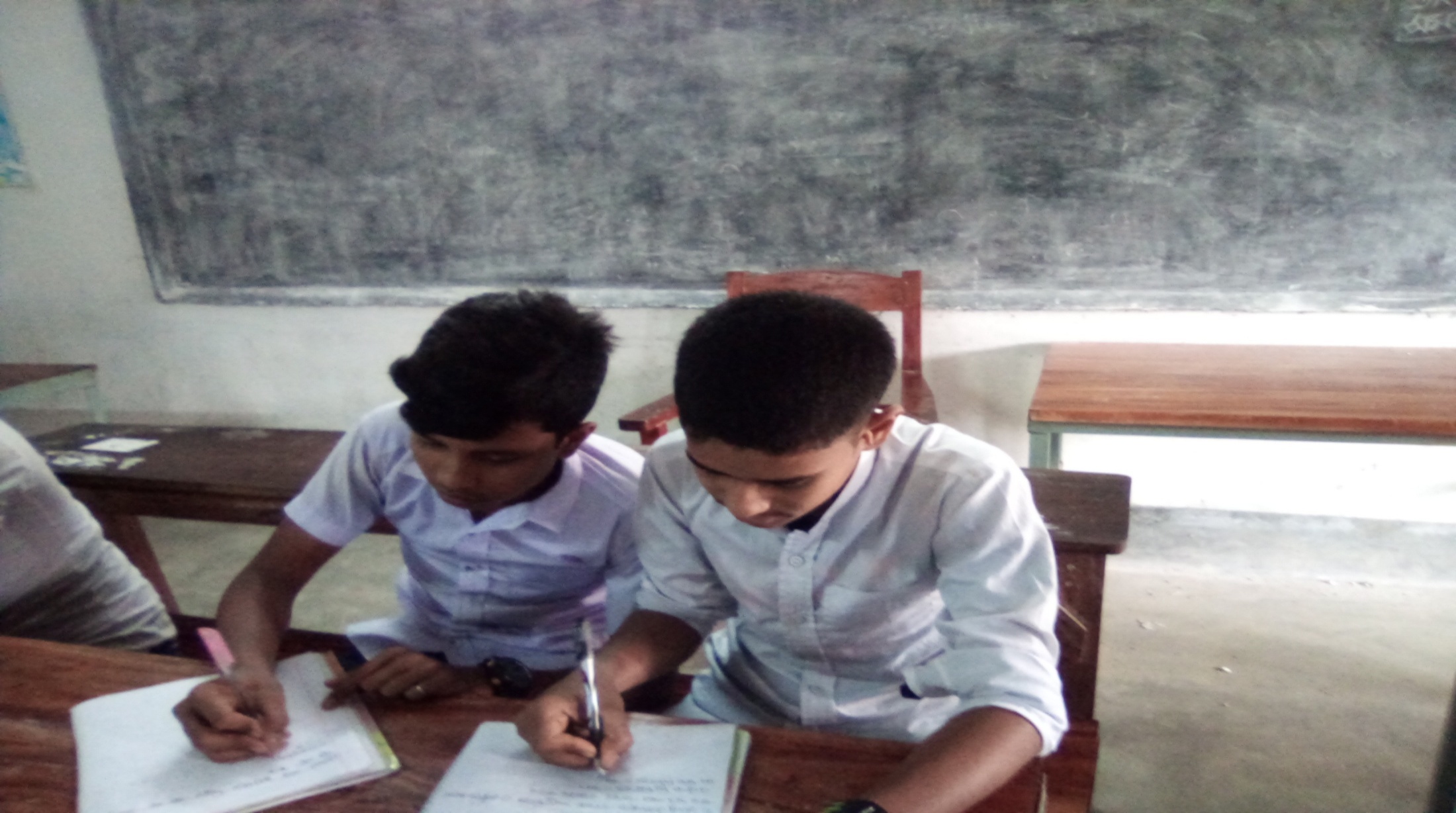 প্রশ্নঃ “রুপ বদলে যায় শব্দের , বদলে ঘটে অর্থের ।”- এ লাইনটি ব্যাখ্যা কর ।
নিরব পাঠ
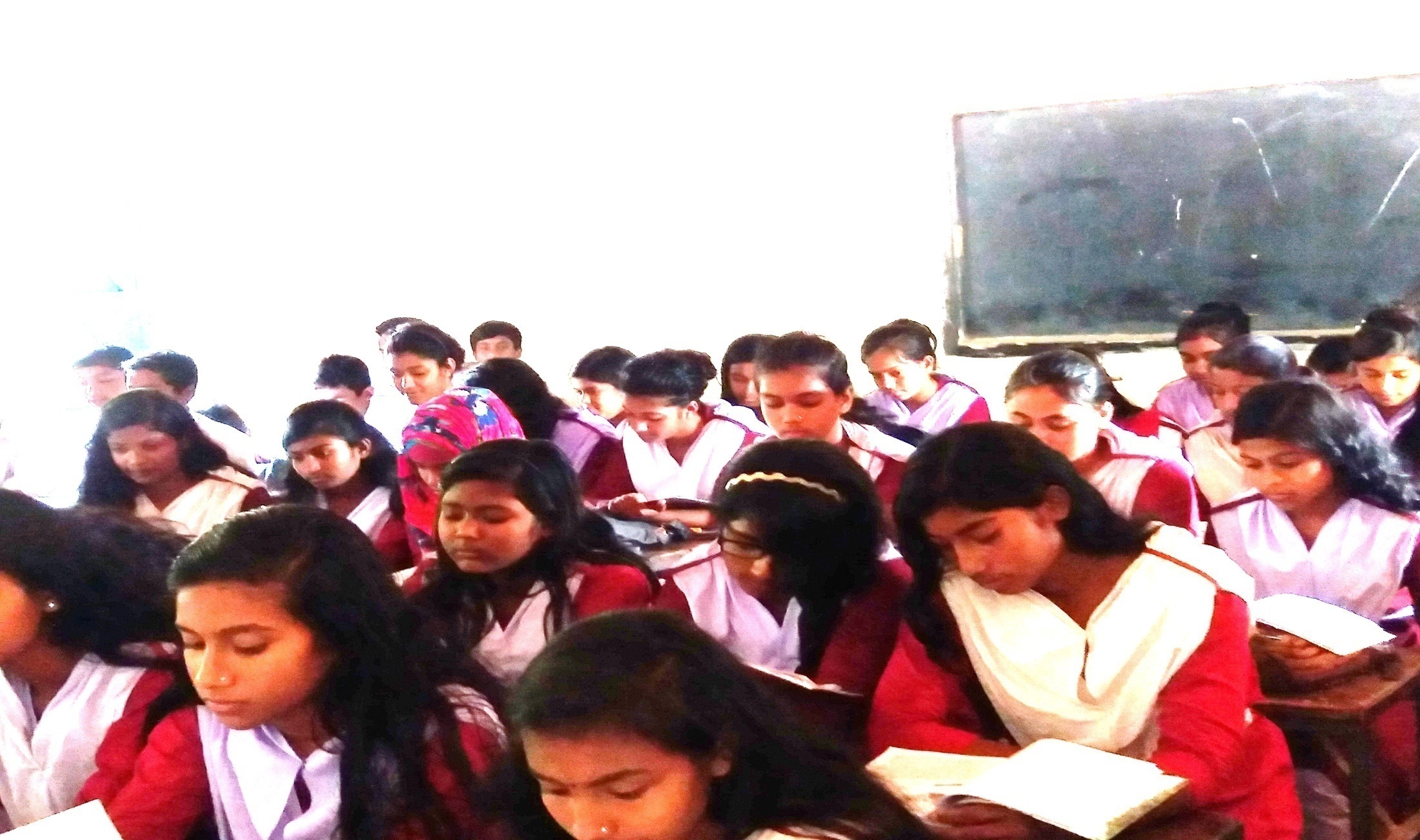 এসো আমরা প্রবন্ধের কিছু অংশ জেনে নিই
আজ থেকে একশ বছর আগেও কারও কোনো স্পষ্ট ধারনা ছিল না বাংলা ভাষার ইতিহাস সম্পর্কে । কেউ জানতো না কত বয়স এ ভাষার । সংস্কৃত ভাষার অনেক শব্দ ব্যবহৃত হয় বাংলা ভাষায় । একদল লোক মনে করতেন ওই সংস্কৃত ভাষাই বাংলার জননী । বাংলা সংস্কৃতের মেয়ে । তবে দুষ্টু মেয়ে , যে মায়ের কথা মতো চলেনি ।না চলে চলে অন্য রকম হয়ে গেছে । তবে উনিশ শতকেই আরেক দল লোক ছিলেন , যাঁরা মনে করতেন বাংলার সাথে সংস্কৃতের সম্পর্ক বেশ দুরের । তাঁদের মতে , বাংলা ঠিক সংস্কৃতের কন্যা নয় । অর্থাৎ সরাসরি সংস্কৃত ভাষা থেকে উৎপত্তি ঘটেনি বাংলার । ঘটেছে অন্য কোন ভাষা থেকে । সংস্কৃত ছিল মানুষের উঁচু শ্রেণির মানুষের ভাষা । তা কথ্য ছিল না । কথা বলত মানুষেরা নানা রকম ‘প্রাকৃত’ ভাষায় । প্রাকৃত ভাষা হচ্ছে সাধারন মানুষের দৈনন্দিন জীবনের কথ্য ভাষা । তাঁরা বিশ্বাস করতেন যে , সংস্কৃত থেকে নয় , প্রাকৃত ভাষা থেকেই উদ্ভব ঘটেছে বাংলা ভাষার ।
দলগত কাজ
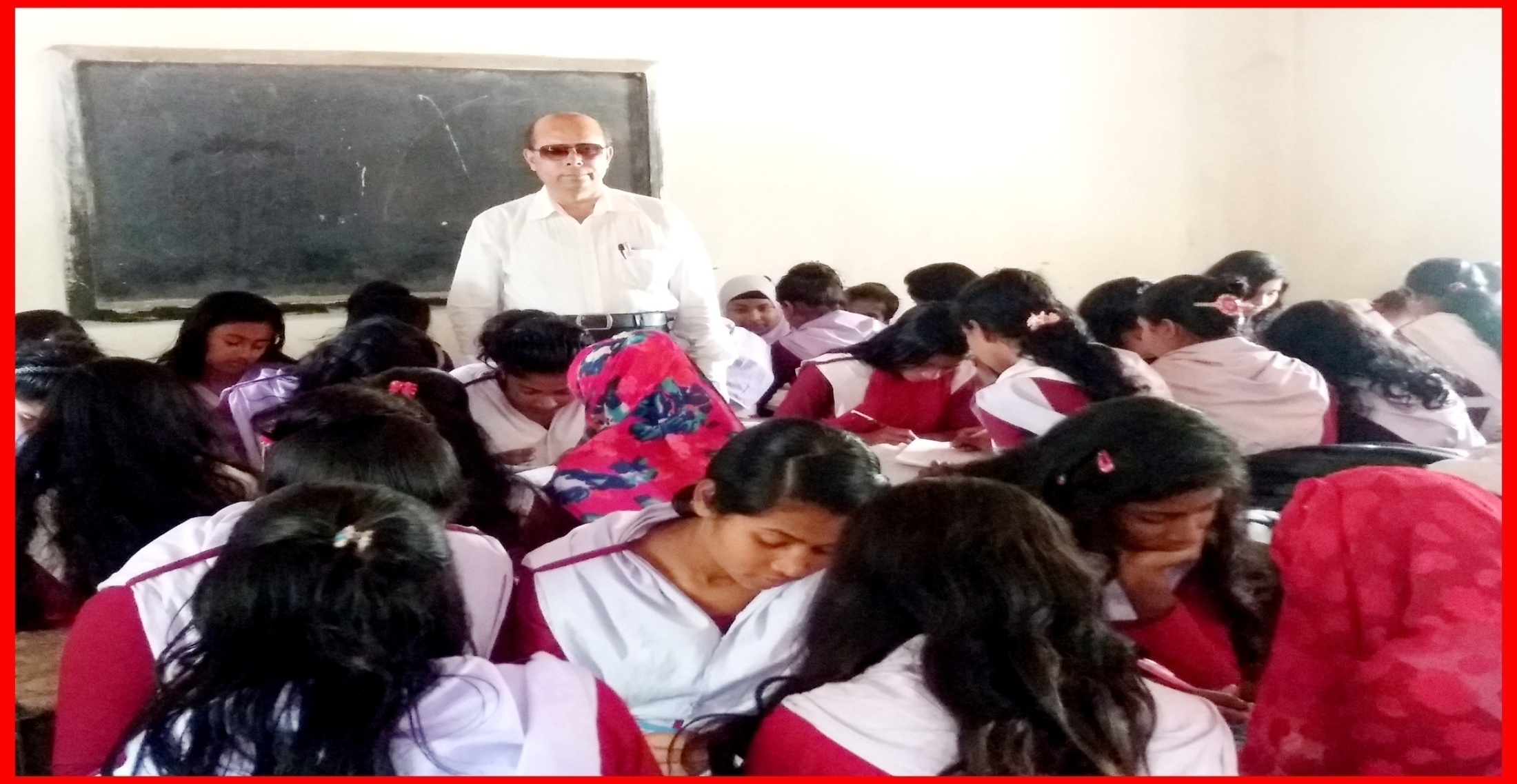 প্রশ্নঃ ‘বাংলা সংস্কৃতের মেয়ে , তবে দুষ্টু মেয়ে’-এ লাইনটি ব্যাখ্যা কর ।
মূল্যায়ন-০১
প্রশ্নঃ-০১-লেখক হুমায়ুন আজাদ কত সালে জন্ম গ্রহন করেন ? 
ক.   ১৯৪৬ সালে                 খ.      ১৯৪৭ সালে      
গ.    ১৯৪৮  সালে                    ঘ.    ১৯৪৯ সালে 
প্রশ্নঃ-০২-‘বাংলা ভাষার জন্মকথা’- কোন কাব্যপ্রন্থ থেকে চয়ন করা হয়েছে ? 
ক.   অলৌকিক ইষ্টিমার                 খ.     ‘জ্বলো চিতাবাঘ’  
গ.  ‘কতো নদী সরোবর’             ঘ.  ‘লালনীল দীপাবলী’ 
প্রশ্নঃ-০৩-লেখক হুমায়ুন আজাদ কত সালে মৃত্যুবরণ করেন ? 
ক.    ২০০২ সালে               খ.    ২০০৩ সালে 
গ.    ২০০৪   সালে         ঘ.     ২০০৮  সালে
মূল্যায়ন-০২
প্রশ্নঃ-০৪-সাধারণ মানুষের দৈনন্দিন জীবনে ব্যবহৃত ভাষা ছিল কোনটি ? 
ক.     সংস্কৃত                        খ.     অপভ্রংশ        
গ.      প্রাকৃত                        ঘ.     মারাঠি 
প্রশ্নঃ-০৫-হুমায়ুন আজাদ কিশোর পাঠকের জন্য লেখা গ্রন্থ হল- 
 i.  ‘কতো নদী সরোবর’  
   ii. ‘অলৌকিক ইষ্টিমার’   
     iii.   ‘লালনীল দীপাবলী’  
নিচের কোনটি সঠিক ? 
ক.    i      ও     ii         খ.     i      ও        iii         
 গ.       ii      ও      iii           ঘ.    i  ,    ii    ও     iii
বাড়ীর কাজ-০১
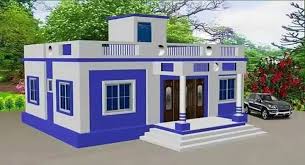 বাড়ীর কাজ-০২
নিচের লিপিগুলো দেখ এবং প্রশ্নগুলোর উত্তর করঃ
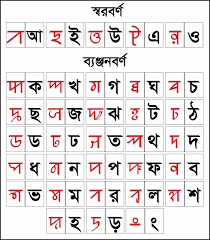 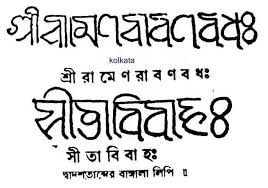 বাড়ীর কাজ-০৩
প্রশ্নসমূহ
ক.  সংস্কৃত কাদের ভাষা ছিল ? 
খ.  বাংলাকে সংস্কৃতের মেয়ে মনে করত কেন ? তা লিখ । 
গ.   উদ্দীপকটি ‘বাংলা ভাষার জন্ম কথা’ প্রবন্ধের কোন 	দিকটির প্রতি ইঙ্গিত প্রদান করে ? ব্যাখ্যা কর ।
ঘ.   “মিল থাকলেও উদ্দীপক এবং ‘বাংলা ভাষার জন্ম 	কথা’ প্রবন্ধের উপজীব্য ভিন্ন”- মূল্যায়ন করো ।
সকলকে ধন্যবাদ
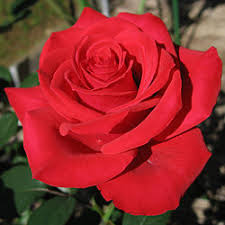